SECTOR ELECTRICIDAD | NIVEL 4° MEDIO
MÓDULO 8
AUTOMATIZACIÓN
DE SISTEMAS
ELÉCTRICOS
INDUSTRIALES
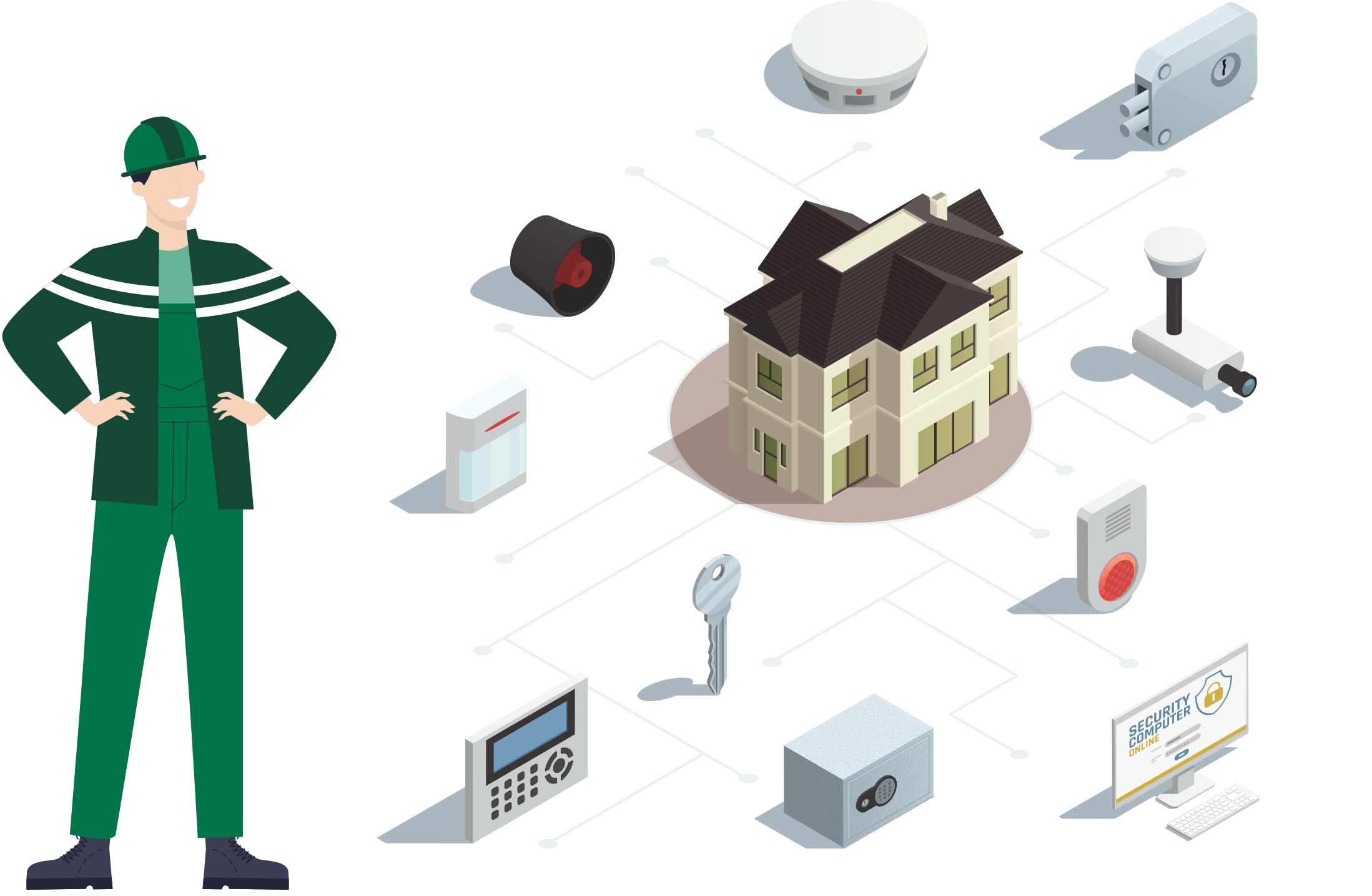 En estos documentos se utilizarán de manera inclusiva términos como: el estudiante, el docente, el compañero u otras palabras equivalentes y sus respectivos plurales, es decir, con ellas, se hace referencia tanto a hombres como a mujeres.
MÓDULO 8 | AUTOMATIZACIÓN DE SISTEMAS ELÉCTRICOS INDUSTRIALES
ACTIVIDAD 1
CLASIFICACIÓN DE SENSORES Y ACTUADORES
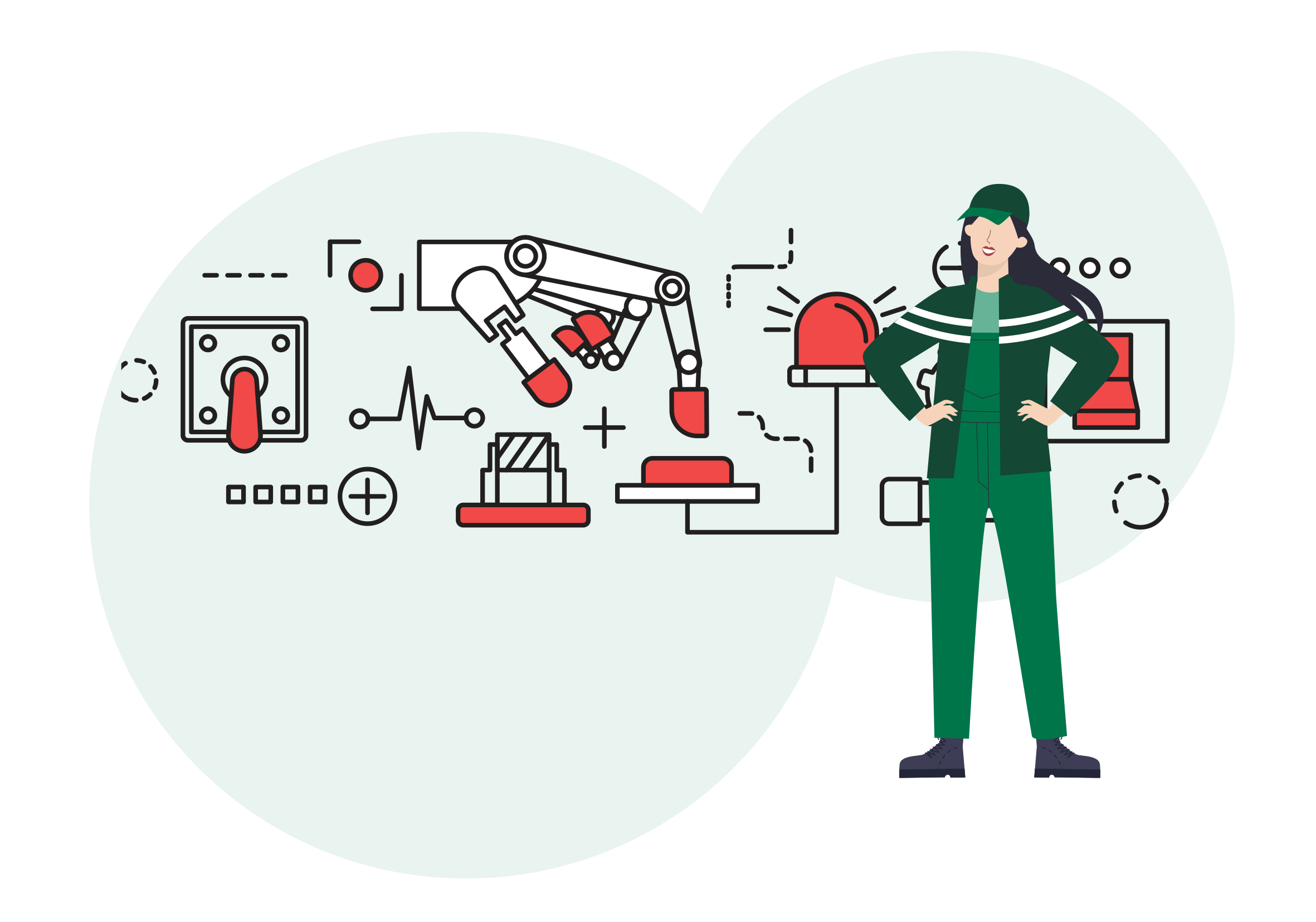 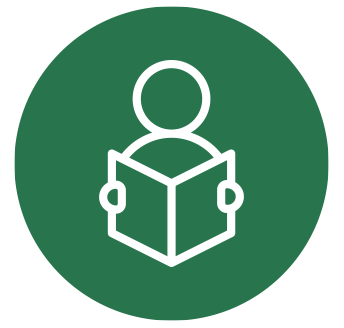 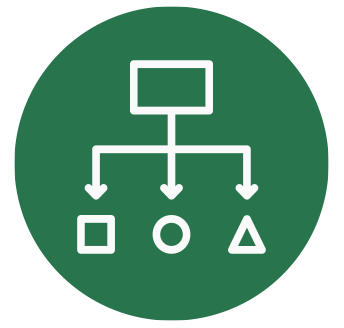 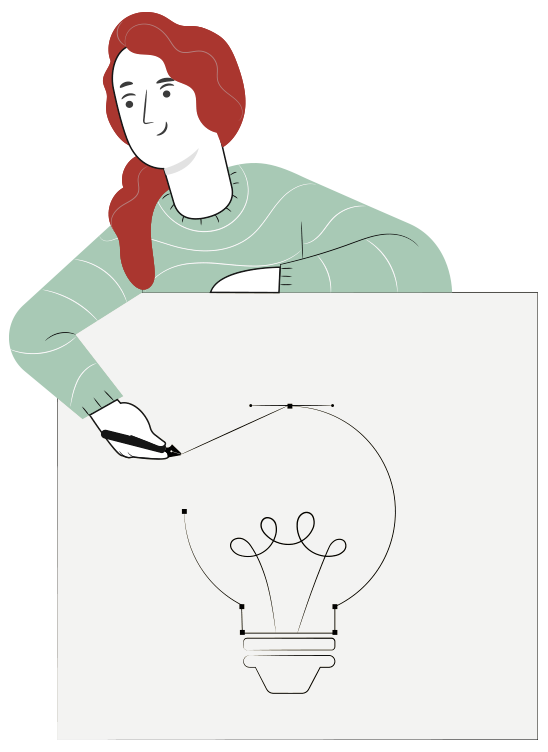 APRENDIZAJE ESPERADO
METODOLOGÍA SELECCIONADA
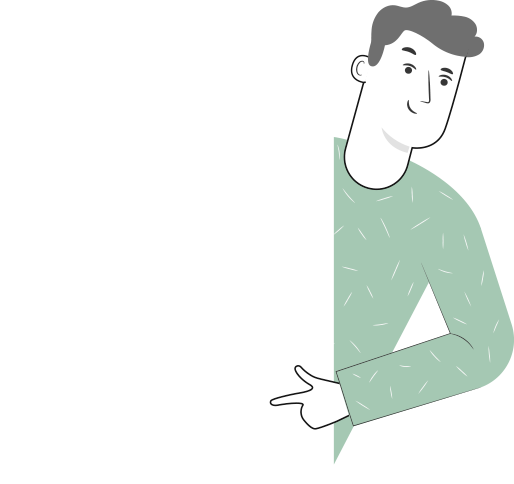 Texto Guía
Maneja y ajusta los parámetros en los equipos y los sistemas eléctricos y electrónicos utilizados en el control de procesos, según los requerimientos operacionales 
      del equipo o planta y la normativa eléctrica vigente.
CLASIFICACIÓN DE SENSORES Y ACTUADORES
MENÚ DE LA ACTIVIDAD
1
Actividad de conocimientos previos
Actividad Inicial
Sensores y actuadores 
Actividad Cuánto Aprendimos
Ticket de Salida
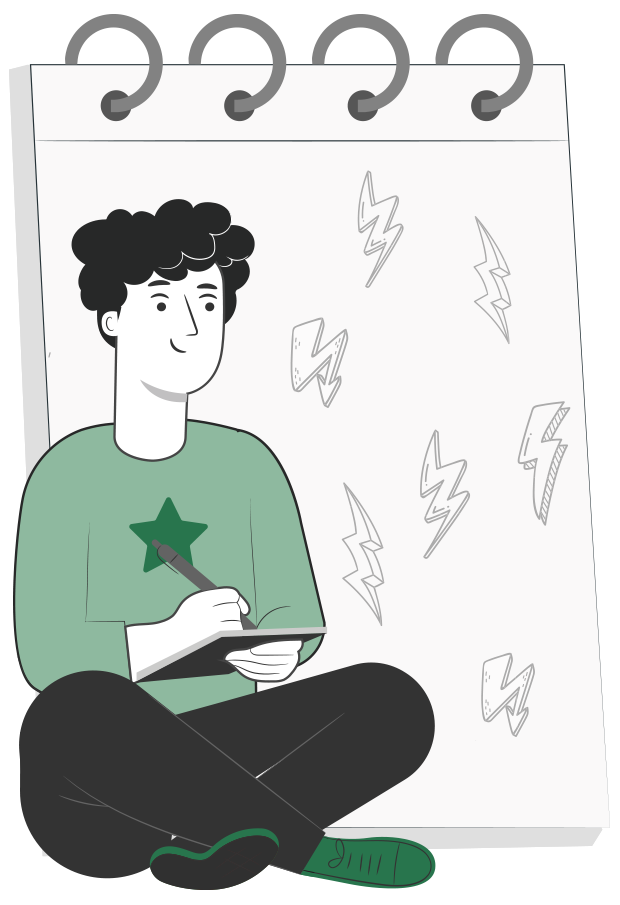 2
3
4
5
1
ACTIVIDAD
CONOCIMIENTOS PREVIOS
CLASIFICACIÓN DE SENSORES
Y ACTUADORES

Ahora veamos cómo lo que ya has aprendido refuerza y mejora lo que estás a punto de aprender.
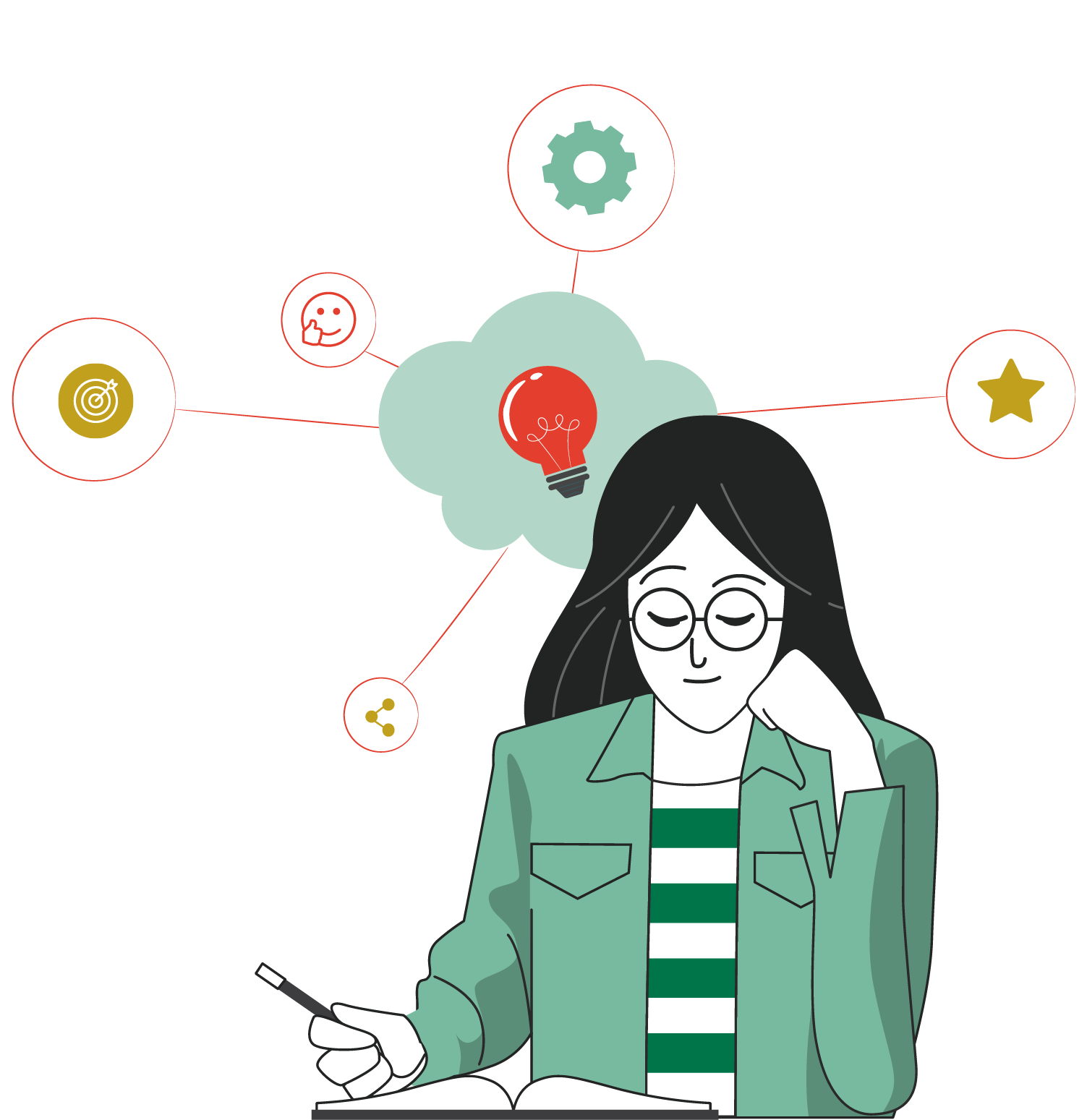 ACTIVIDAD INICIAL
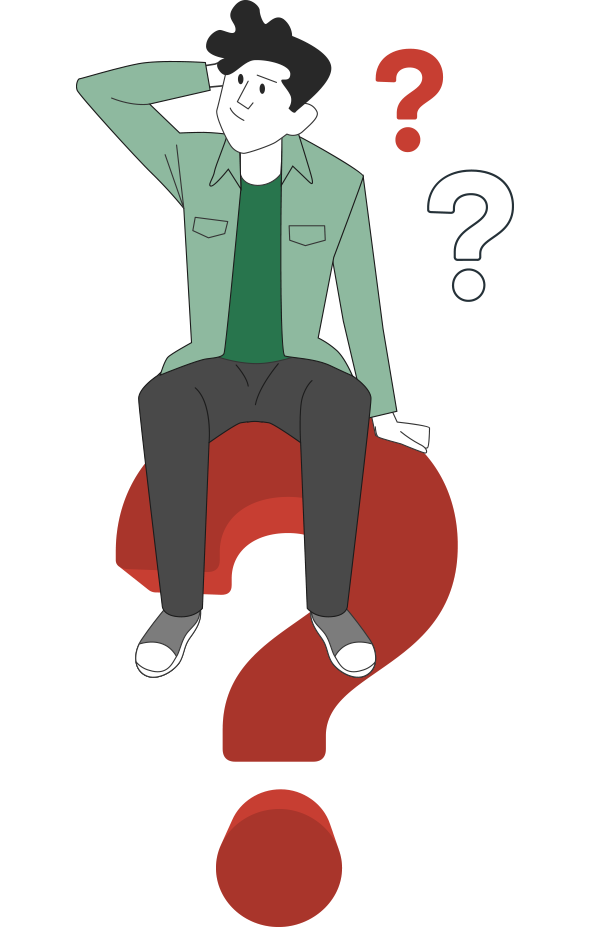 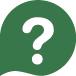 ¿Qué tipo de mecanismo utilizarías para llenar un estanque con agua?
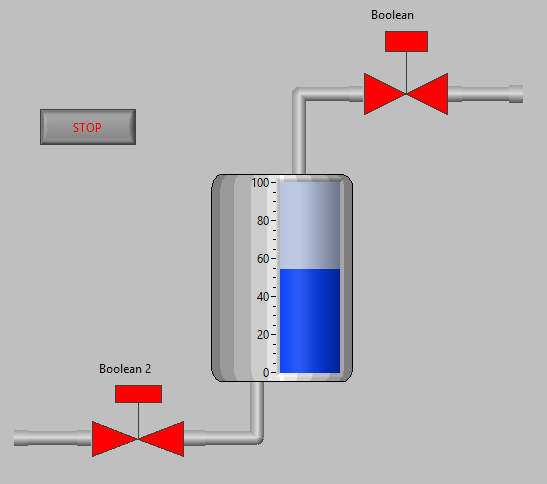 ACTIVIDAD INICIAL
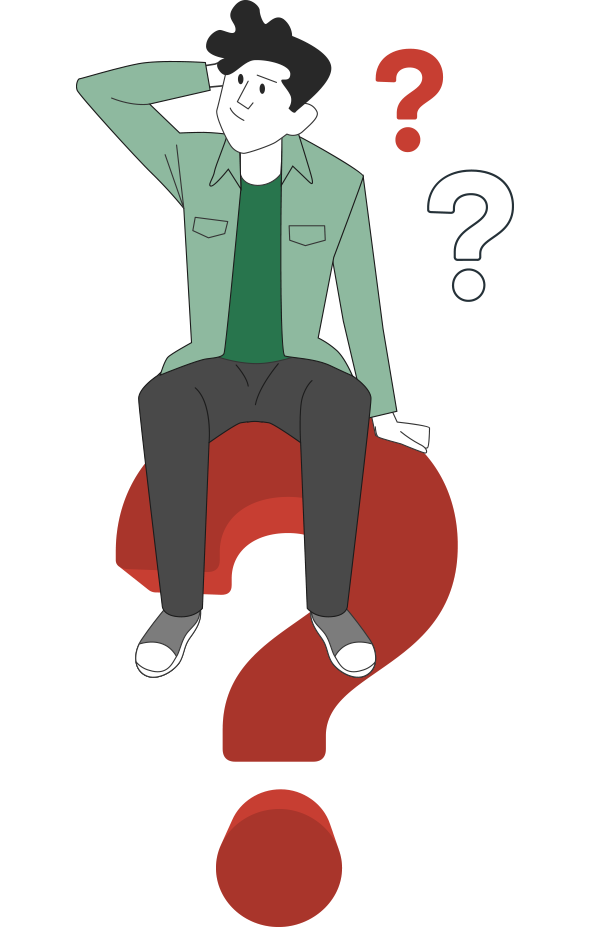 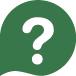 Sensores y actuadores ¿Cuál es la diferencia?
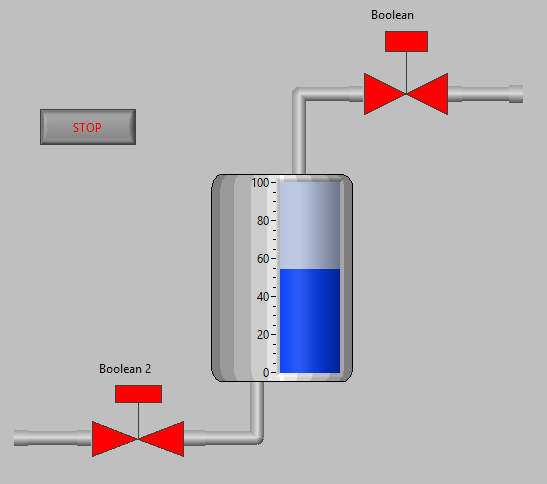 SENSORES Y ACTUADORES
Un sensor es un dispositivo que capta magnitudes físicas (variaciones de luz, temperatura, sonido, etc.) u otras alteraciones de su entorno como por ejemplo:
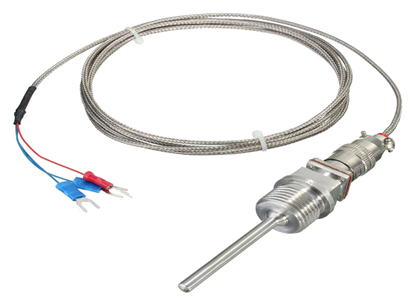 Termocupla tipo PT100

Sensor de Temperatura
SENSORES Y ACTUADORES
Su funcionamiento, produce una variación de resistencia en la salida en función de la temperatura.
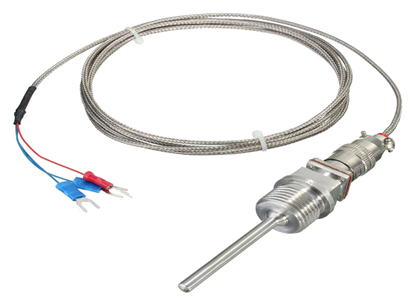 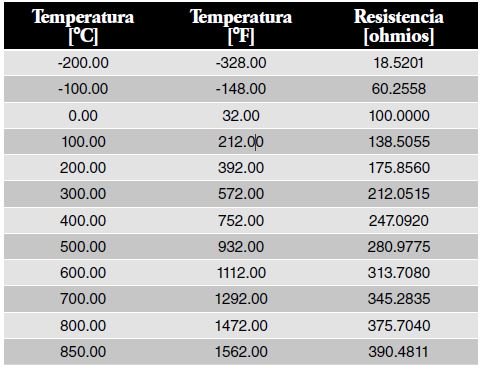 SENSORES Y ACTUADORES
Sensor de Presión y sus características
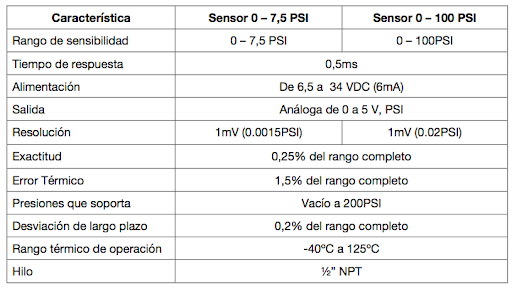 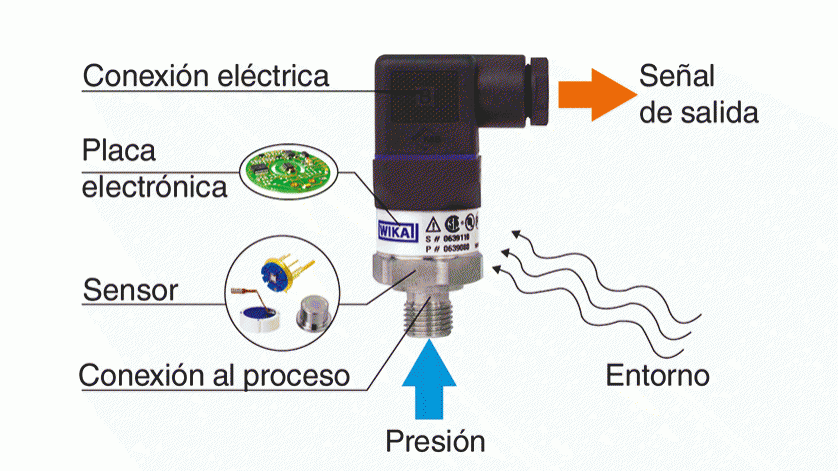 SENSORES Y ACTUADORES
¿Qué tipo de señal nos entrega en la salida?
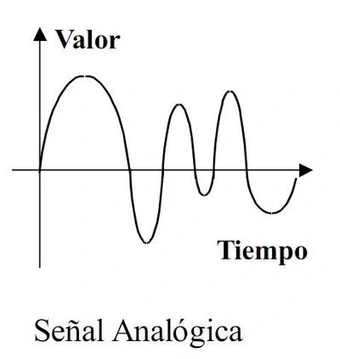 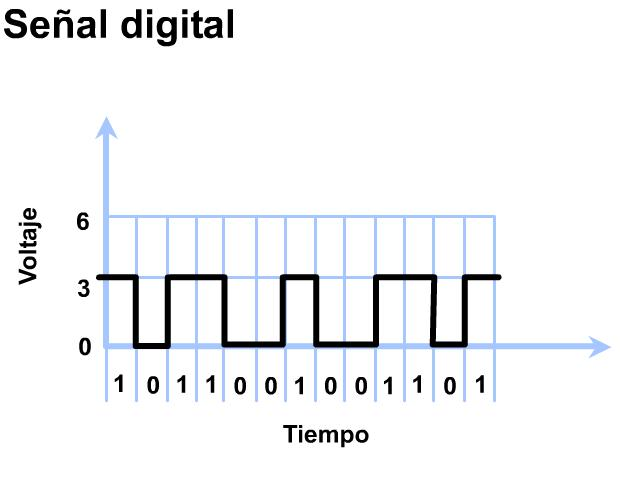 SENSORES Y ACTUADORES
¿Qué elementos componen el diagrama?
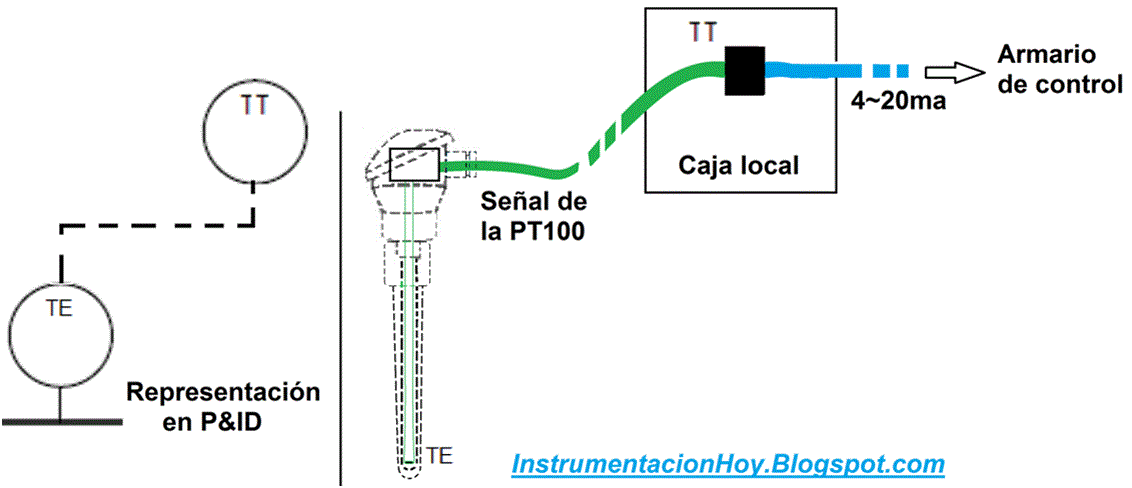 SENSORES Y ACTUADORES
Un actuador es un dispositivo capaz de transformar energía hidráulica, neumática o eléctrica en la activación de un proceso con la finalidad de generar un efecto sobre un proceso automatizado.
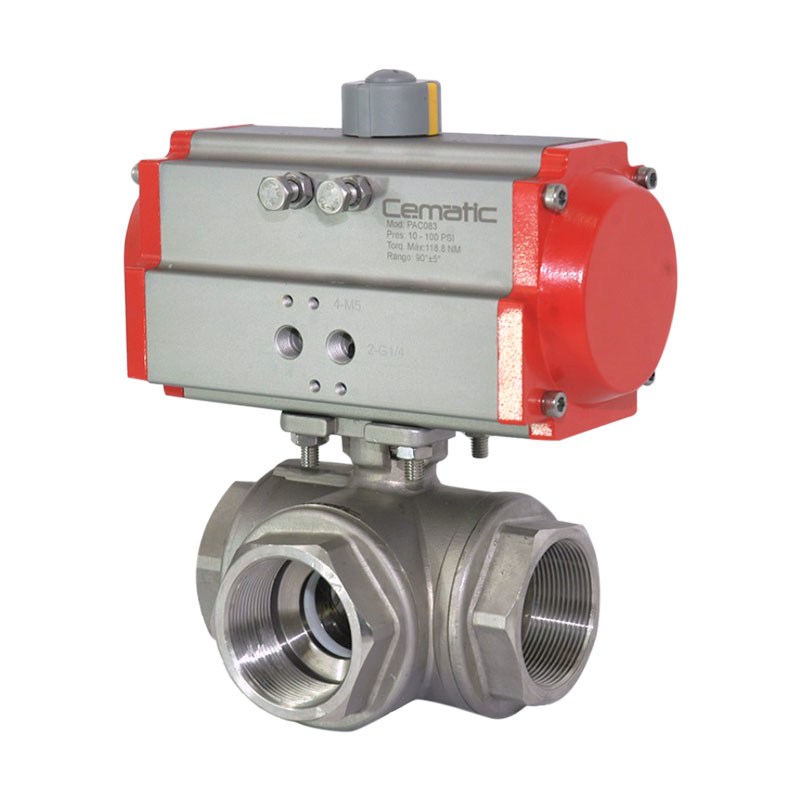 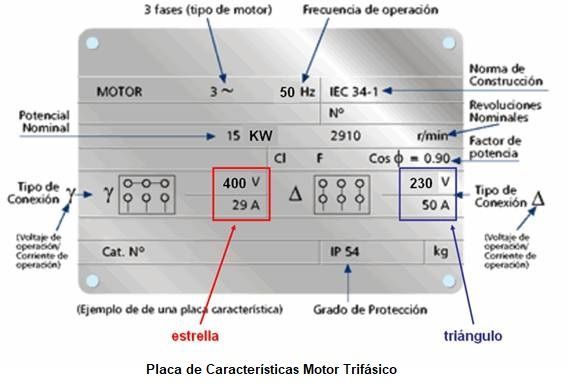 SENSORES Y ACTUADORES
Un motor es un actuador.
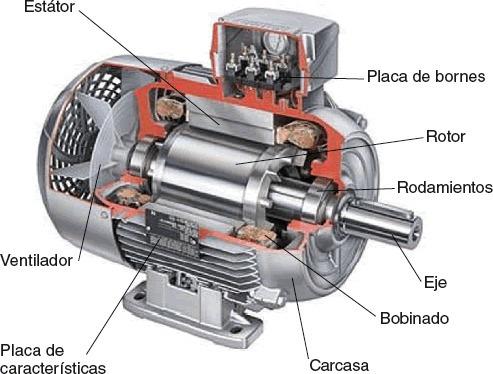 SENSORES Y ACTUADORES
Las características de un motor.
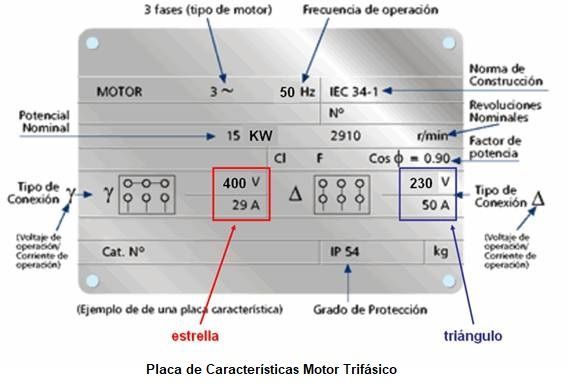 SENSORES Y ACTUADORES
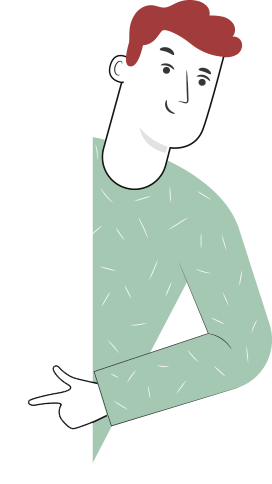 Para implementar un sistema automatizado el primer paso es conocer a profundidad qué tipos de sensores y actuadores se utilizan en la actualidad, cuáles son sus características eléctricas y en qué sistemas se utilizan.
1
REVISEMOS
¿CUÁNTO APRENDIMOS?
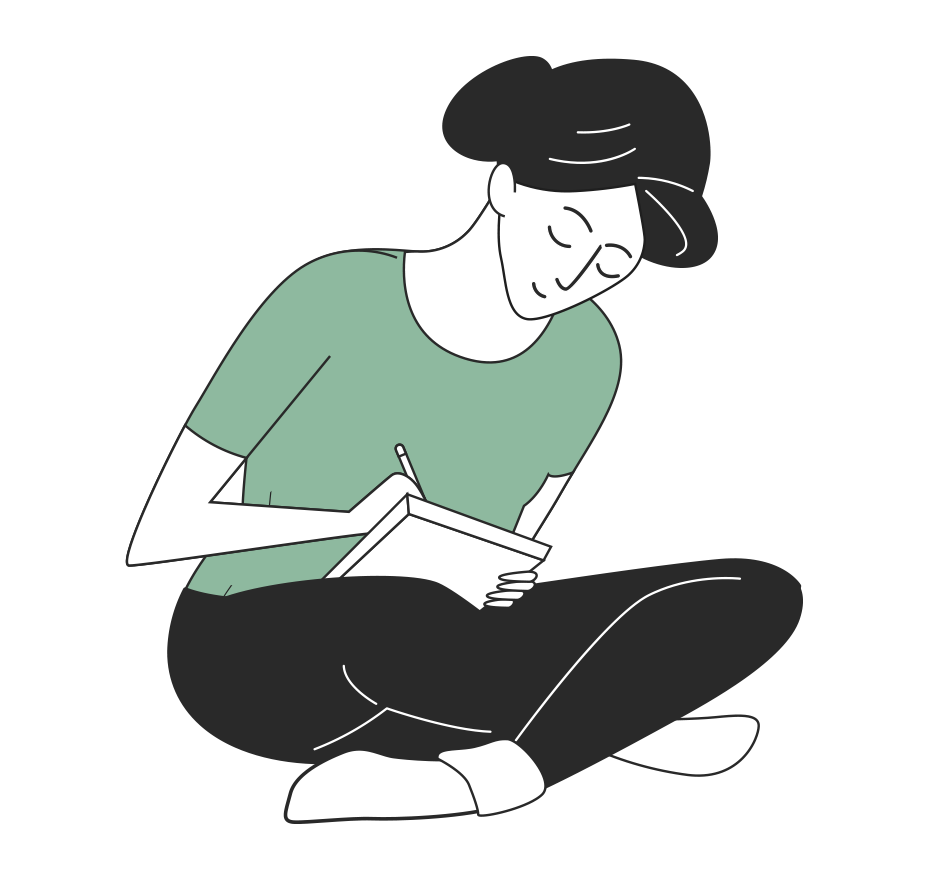 CLASIFICACIÓN DE SENSORES Y ACTUADORES

¡Ahora realizaremos una actividad que resume todo lo que hemos visto! 
¡Atentos, atentas!
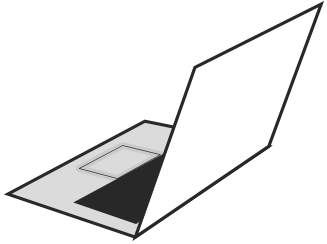 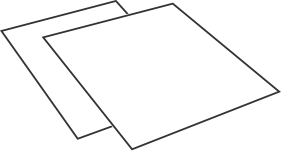 ANTES DE TERMINAR:
TICKET DE SALIDA
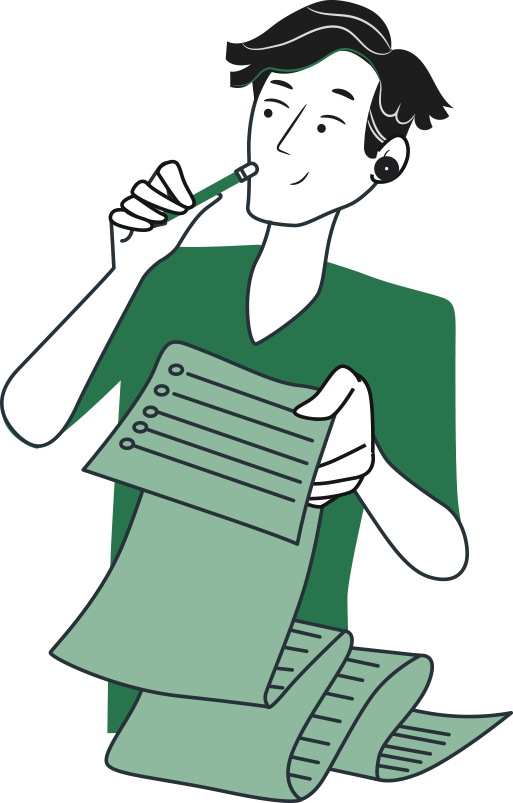 CLASIFICACIÓN DE SENSORES Y ACTUADORES

¡No olvides contestar y entregar el Ticket de Salida!

¡Hasta la próxima!
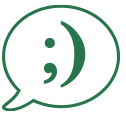